Динамика средних розничных цен на социально значимые продовольственные товары в г.о.Октябрьск по состоянию                 на 10 апреля 2019 г.
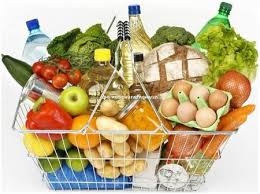 Ежемесячная оперативная информация о динамике потребительских цен в городском округе Октябрьск по состоянию на 10 апреля 2019 года.